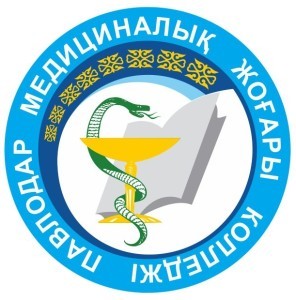 ПАВЛОДАРСКАЯ ОБЛАСТЬ, ГОРОД ПАВЛОДАРКГП НА ПХВ «ПАВЛОДАРСКИЙ МЕДИЦИНСКИЙ ВЫСШИЙ КОЛЛЕДЖ»
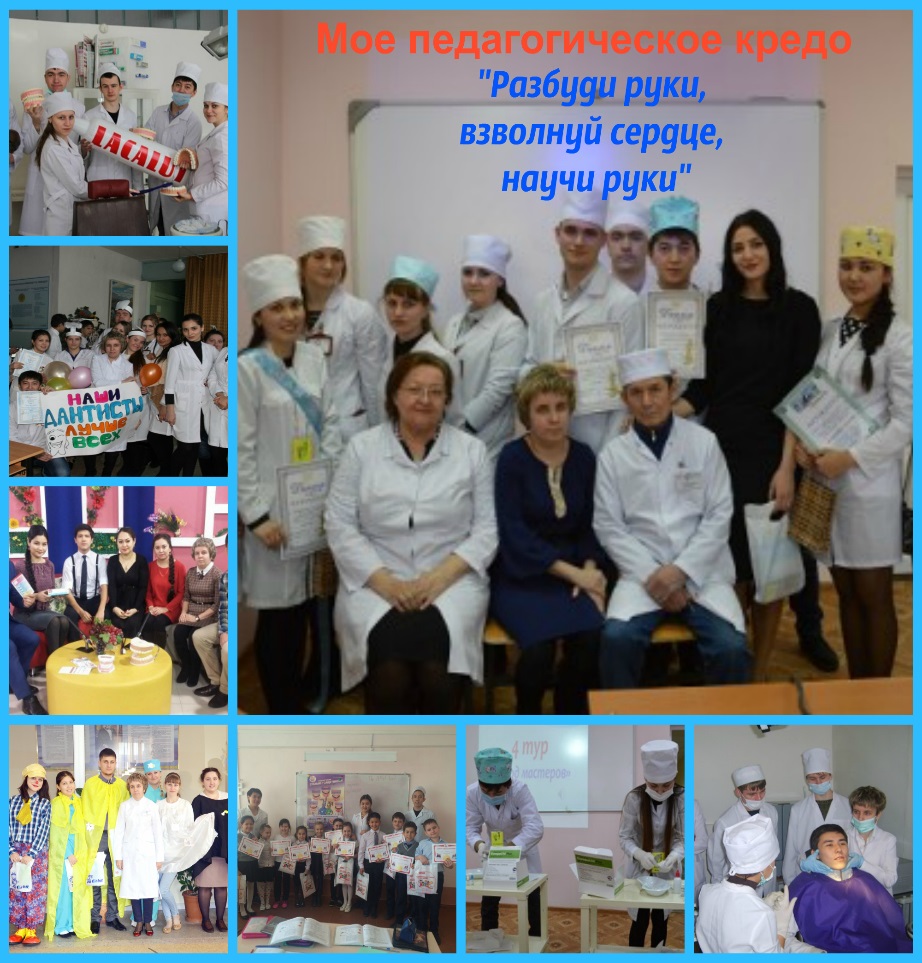 Развитие творческих
 способностей студентов 
специальности «Стоматология» 
через кружковую работу
Авторы: Бенке О.А.
                 Нурумбетов Т.Ш.
                 Исенова А.Ж.
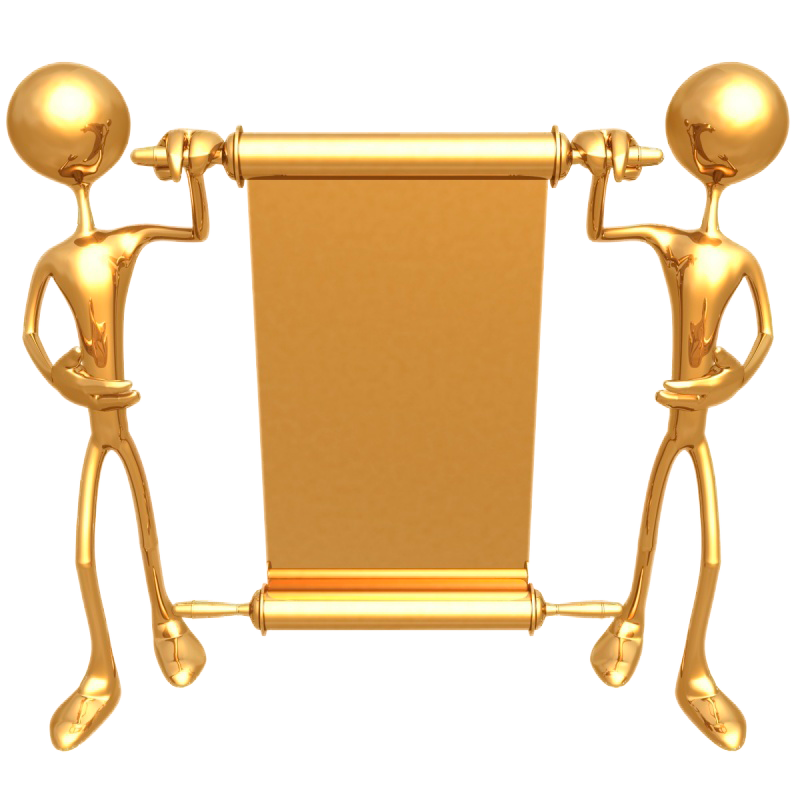 Творческая работа - это прекрасный, необычайно 
тяжелый и изумительно
 радостный труд.
Островский Н.А.
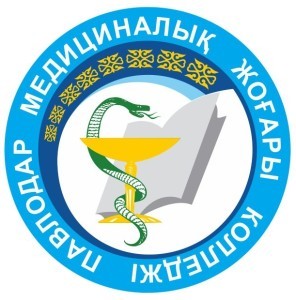 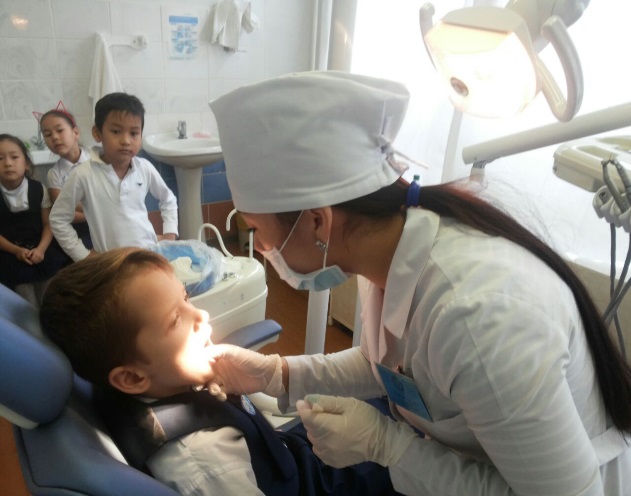 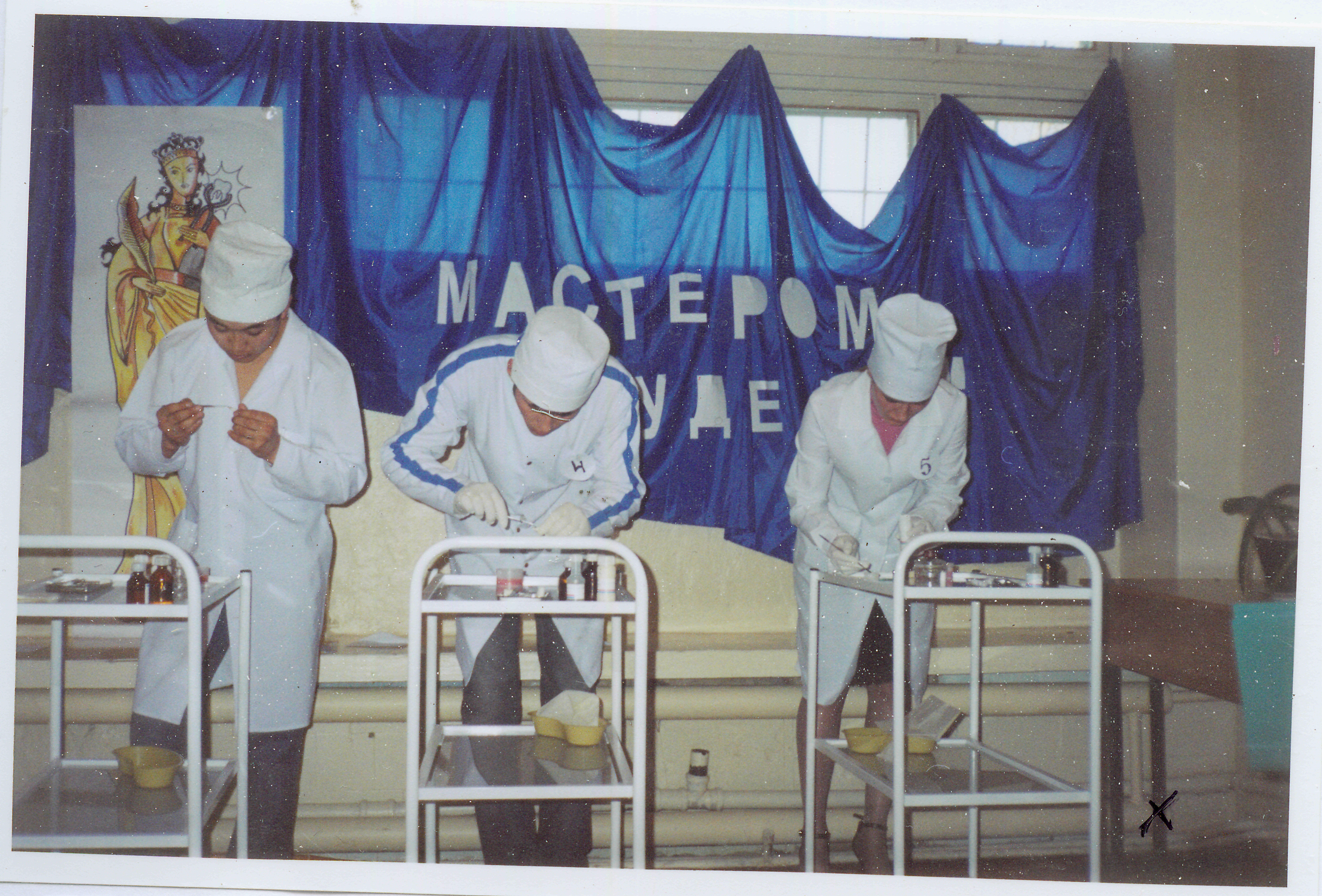 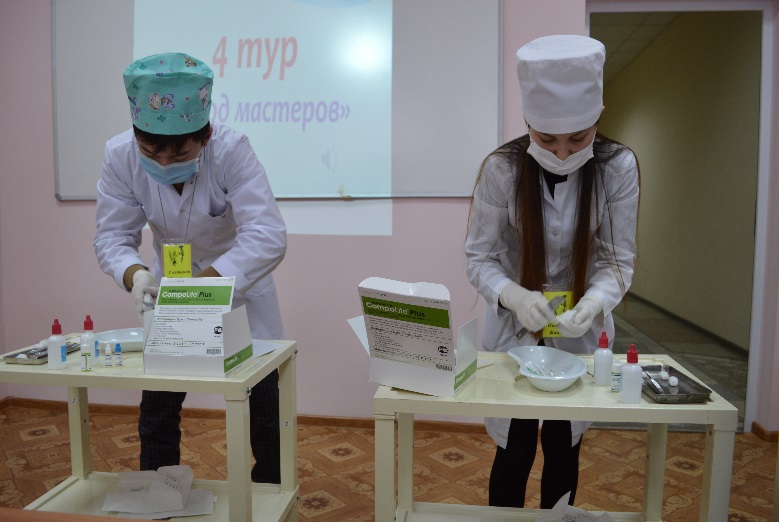 Творчество - это способ самовыражения, саморегуляции человека, мировоззрение как средство познания мира через творческое восприятие и практическое преобразование деятельности. Поэтому все большее значение приобретает развитие таких свойств личности, которые дают возможность творчески использовать полученные знания.
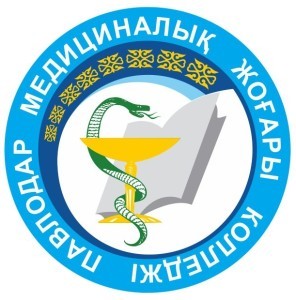 Современное общество предъявляет к человеку всё более высокие требования. В условиях роста социальной конкуренции молодому человеку необходимо уметь творчески применять те знания и навыки, которыми он обладает; уметь преобразовать деятельность таким образом, чтобы сделать её как можно более эффективной. Для того чтобы быть востребованным в современном обществе, необходимо привносить в него новое своей деятельностью, т.е. быть «незаменимым». А для этого,  очевидно, деятельность должна носить творческий характер. 
Наше время – это время перемен. Сейчас везде нужны люди, способные принимать нестандартные решения, умеющие творчески мыслить. Кружковая  работа  способствуют развитию творческих способностей студентов.
Так на базе КГП на ПХВ «Павлодарский медицинский    высший колледж» работает стоматологический кружок «Dens». План работы кружка рассматривается на заседании цикловой-методической комиссии и утверждается заместителем директора по учебно-производственной работе.
Цели работы кружка: привлечение студентов к поисково-исследовательской работе, привитие основ здорового образа жизни и развития внутренних ресурсов личности.
Задачи:
Углубить и расширить знания по профилактике заболеваний полости рта, дефектов и деформаций челюстно – лицевой области.
Ознакомить студентов с инновационными методами лечения, протезирования и имплантологии.
Развивать память, логическое мышление (анализ, сравнение) 
и умение работать со специальной литературой.
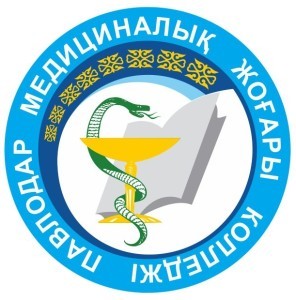 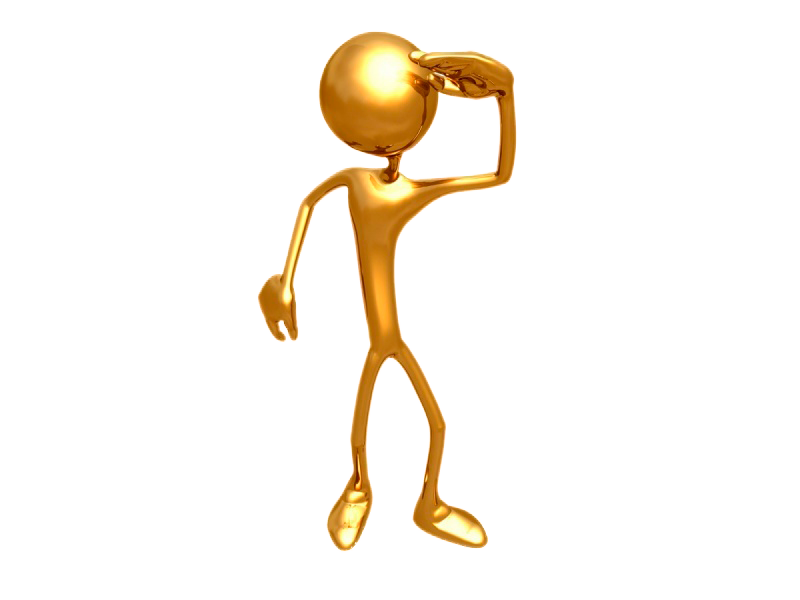 Деятельность студентов 
стоматологического кружка
 «Dens»
Успех
Компетентность
Творчество
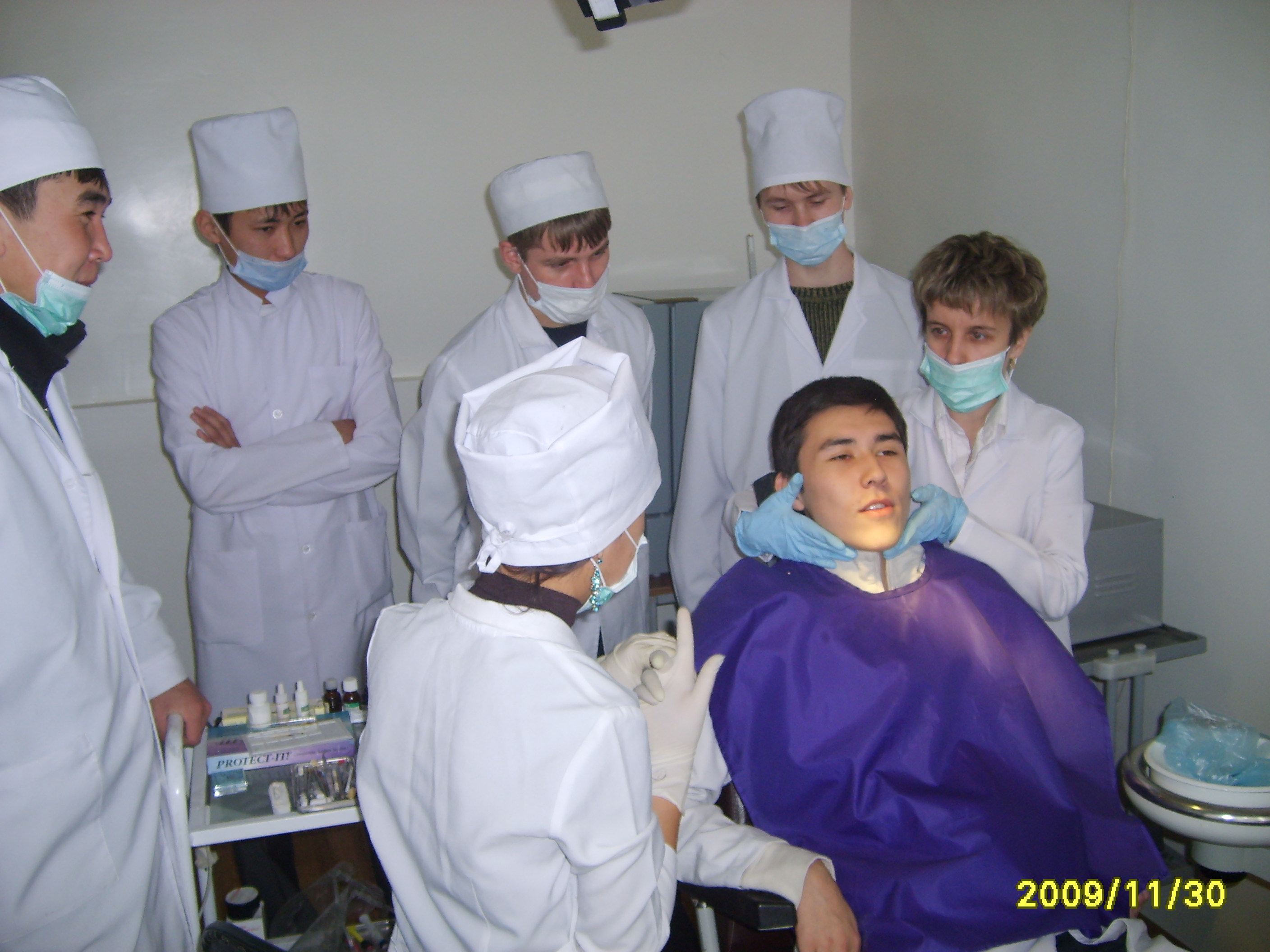 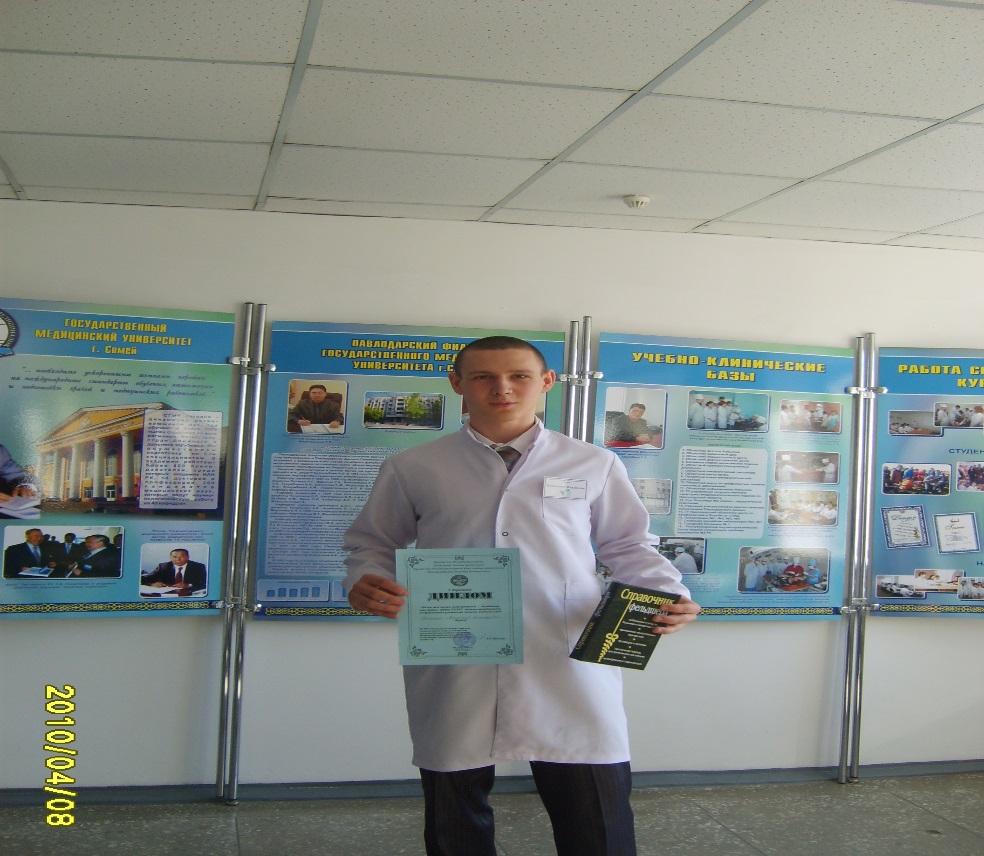 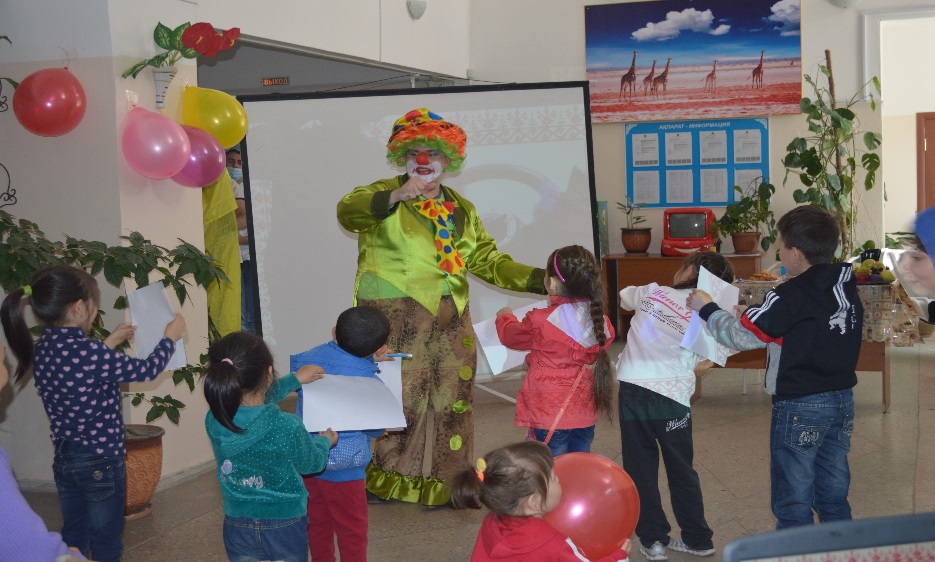 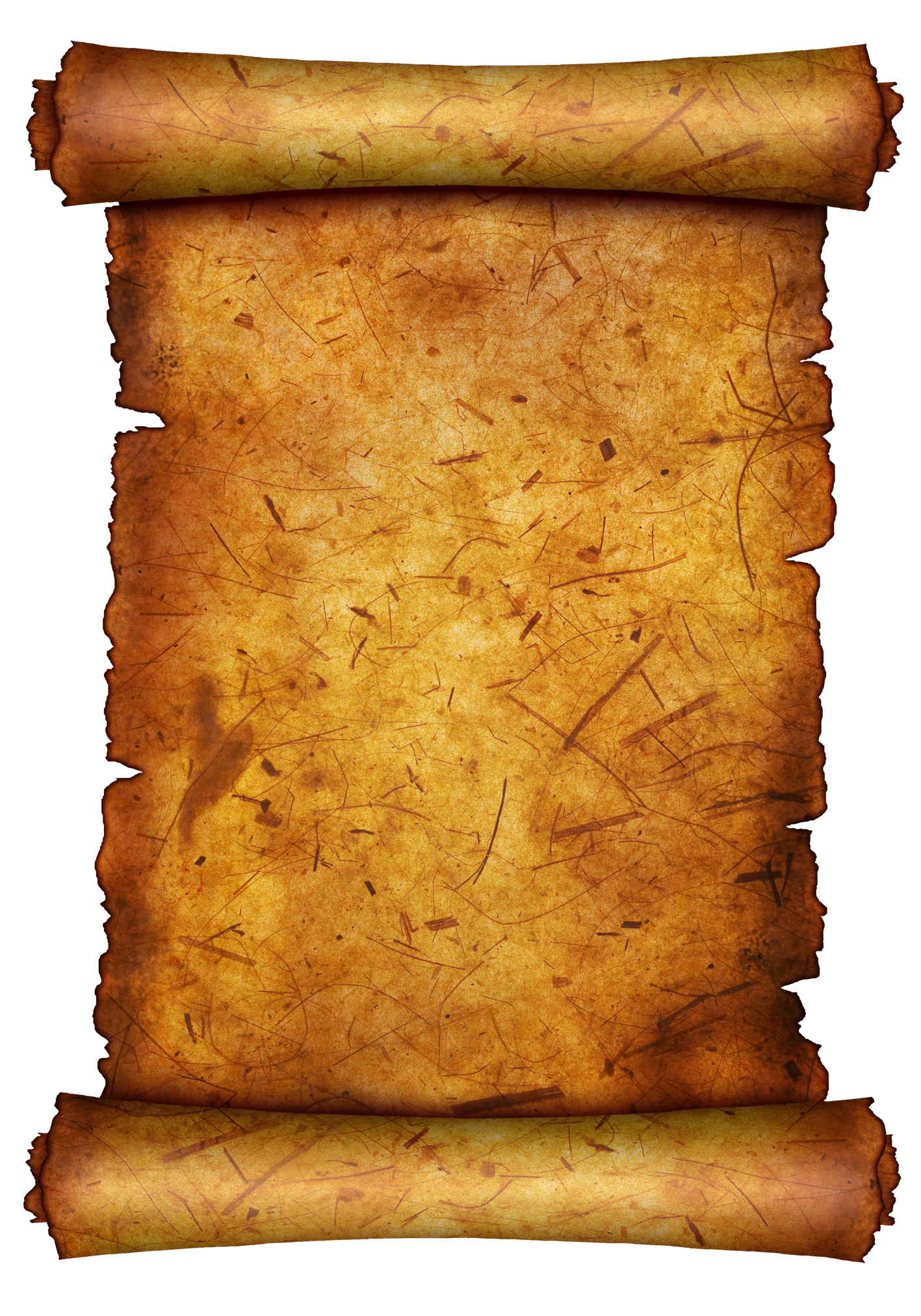 Средства деятельности членов кружка
анкетирование
создание памяток
театрализованные представления
классные часы
круглый стол
доклады на конференциях
профессиональные конкурсы
выступление в сми
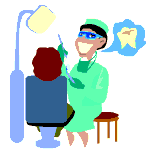 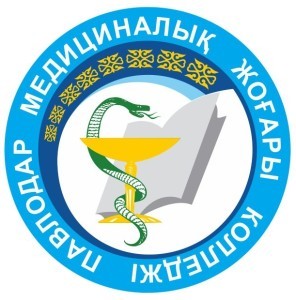 «Каждый студент в чём-то талантлив, надо только создать условия для того, чтобы ему  самому захотелось стать достойным и успешным …»
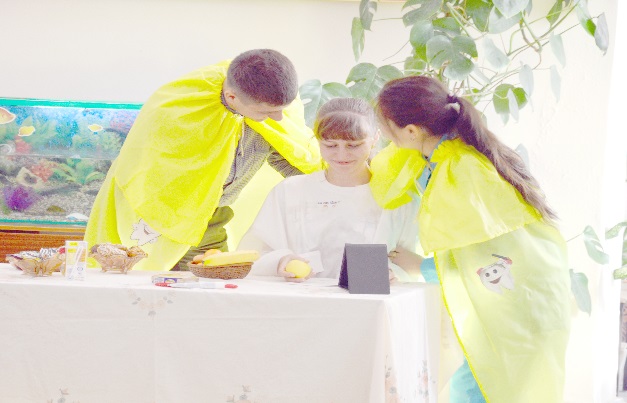 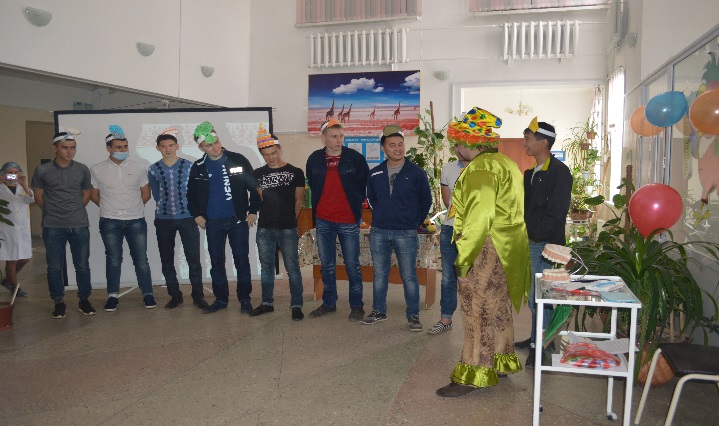 Театрализованные представления «Зубик зазнайка»  
для детей дошкольного возраста
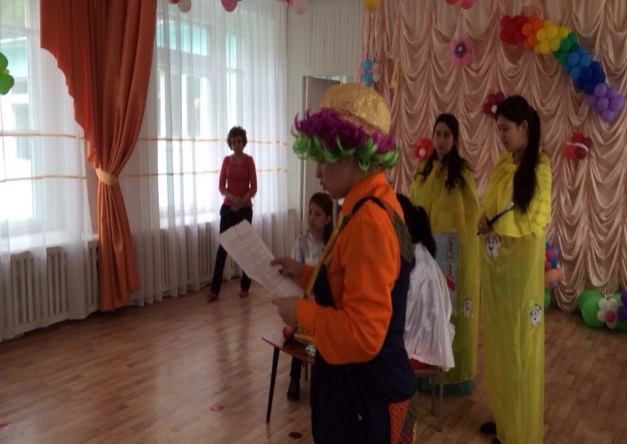 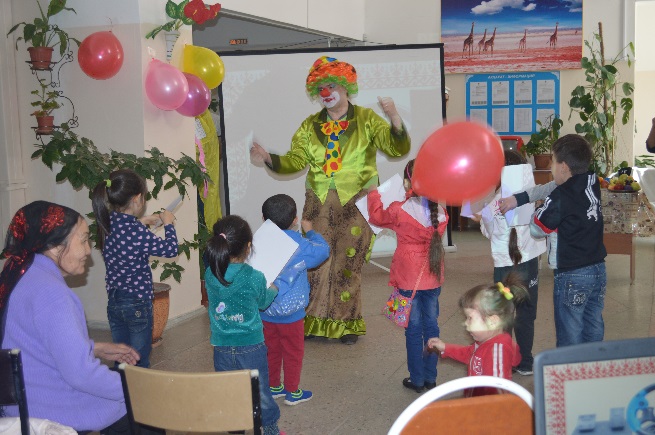 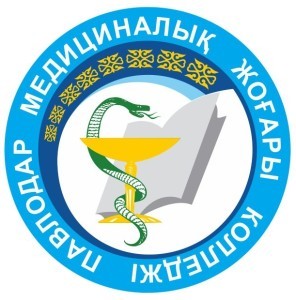 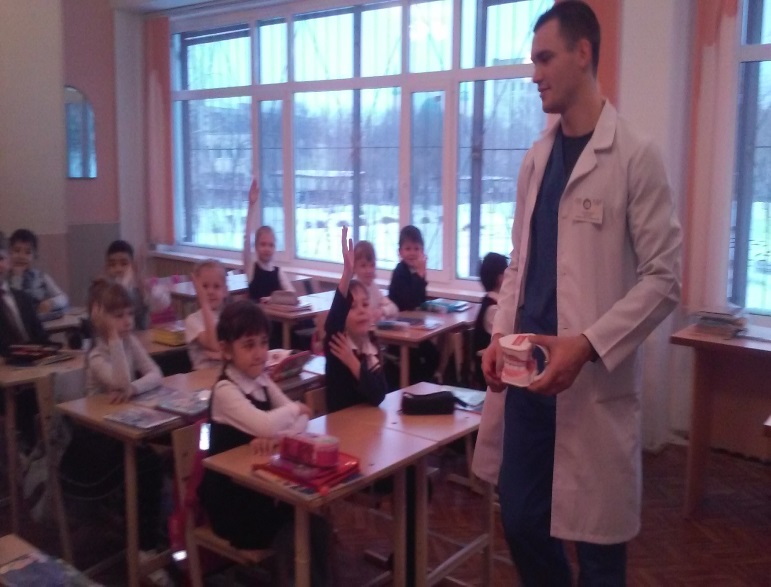 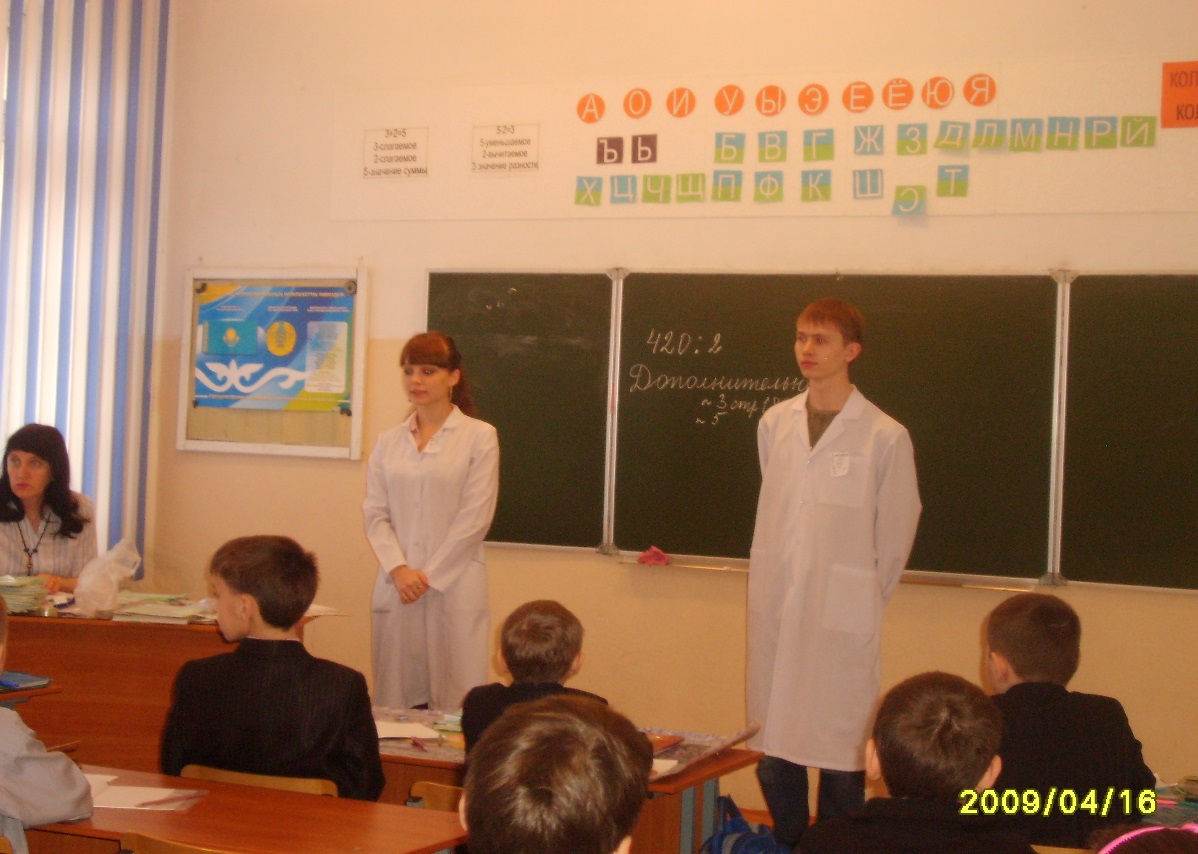 Классные часы для школьников «Гигиена полости рта», «Курение  и здоровье», «Профилактика стоматологических заболеваний
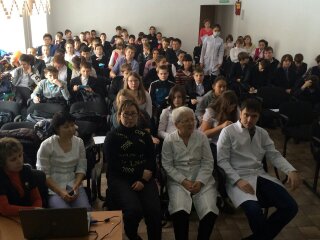 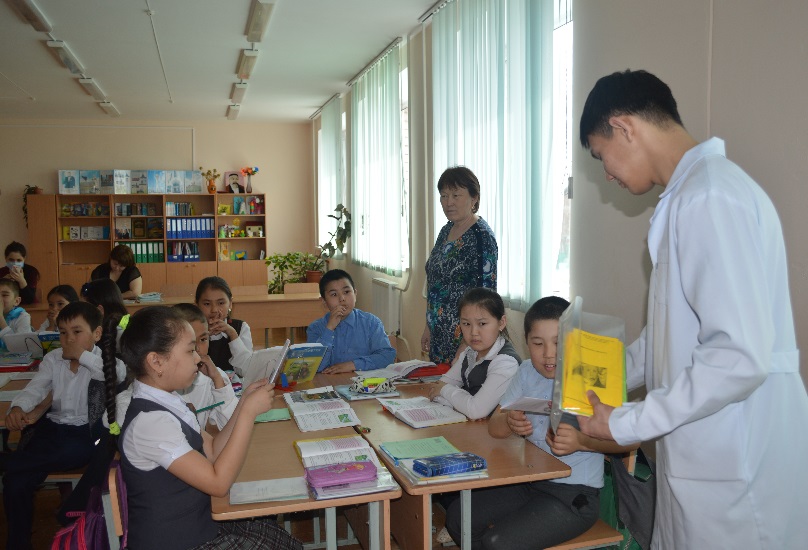 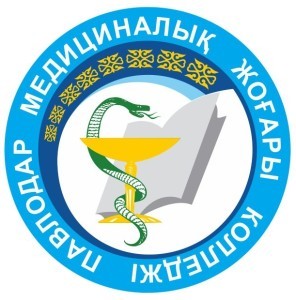 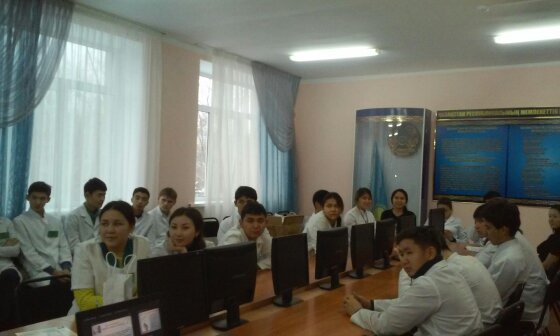 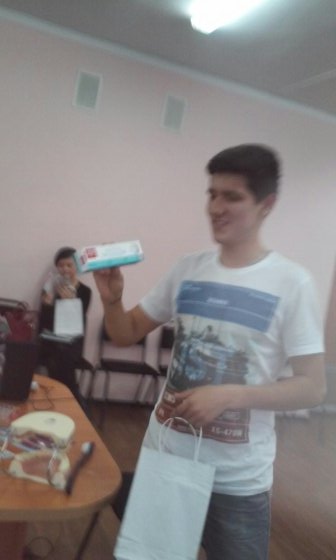 «Круглый стол о средствах гигиены полости рта»
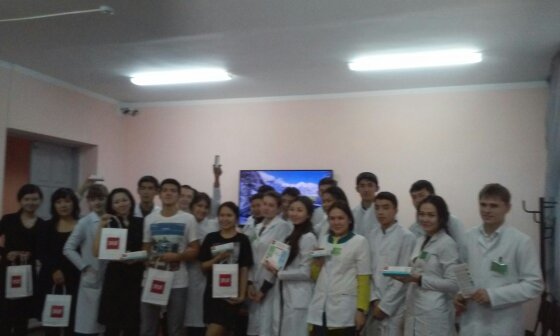 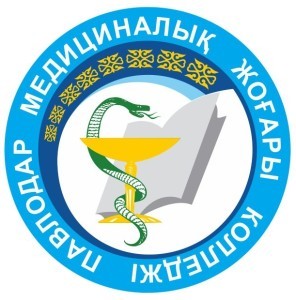 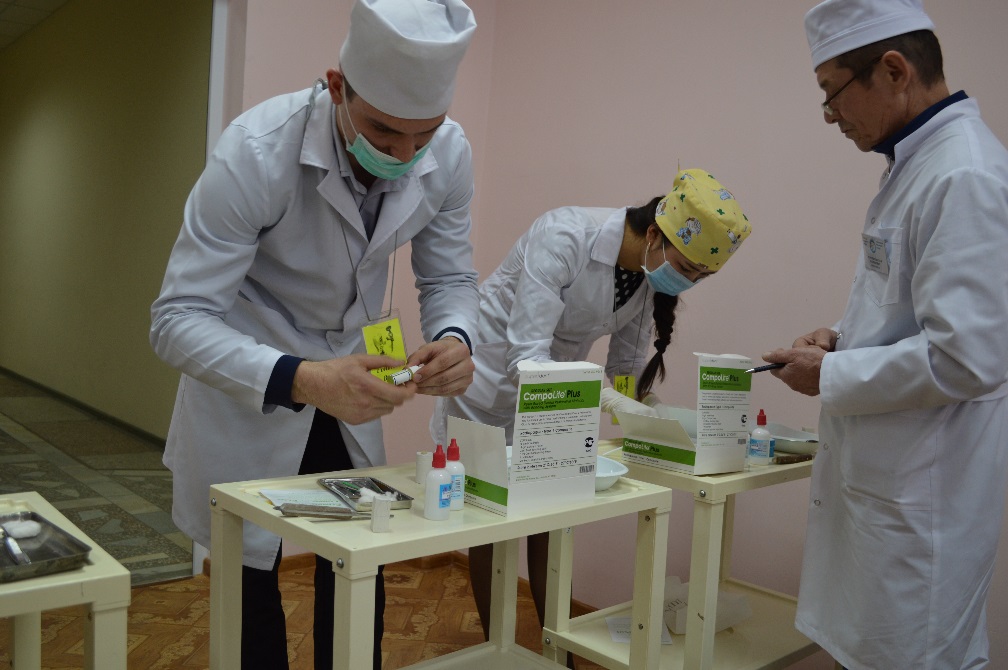 Профессиональный 
конкурс среди членов стоматологического
 кружка «Dens»
«Люби дело- мастером будешь»
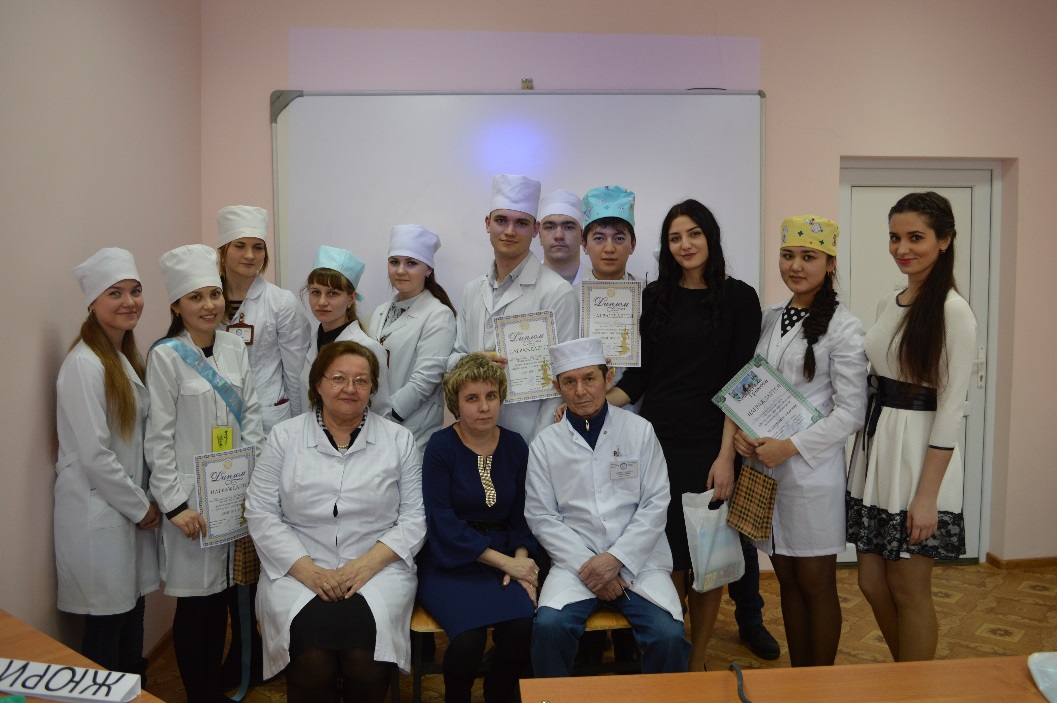 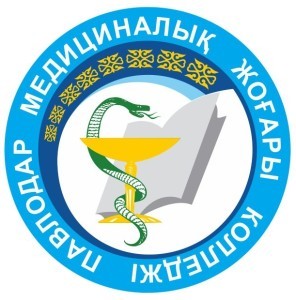 Выступление на телеканале Казахстан -Павлодар прямой эфир программы 
«Доброе утро»
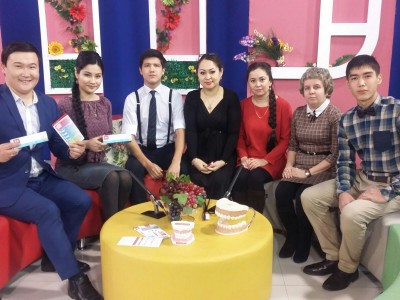 Влияние кофе на организм человека
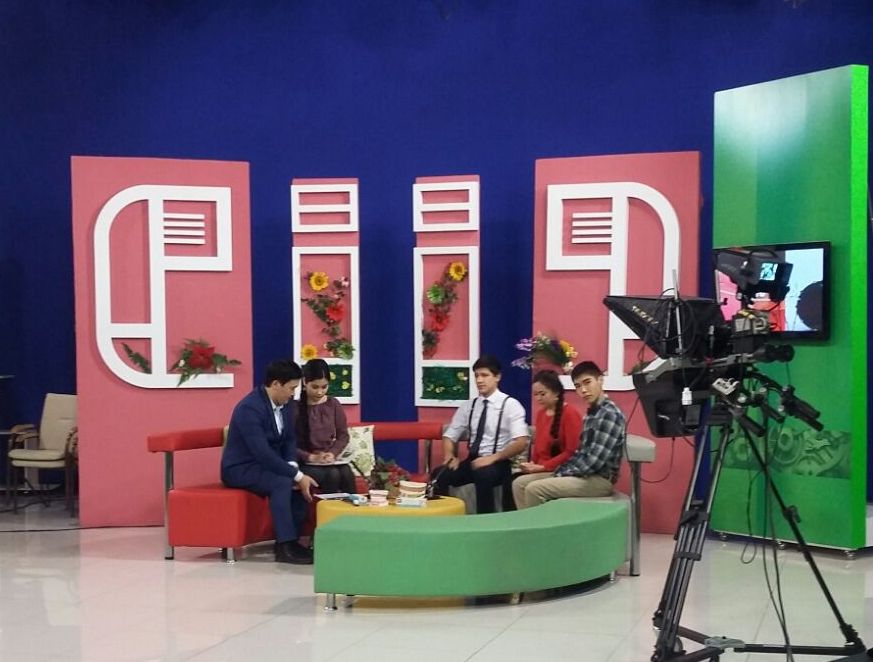 Здоровая улыбка
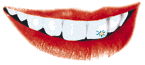 Выступление на международных и республиканских научно-практических конференциях
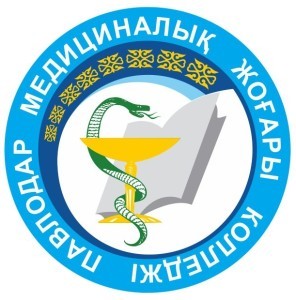 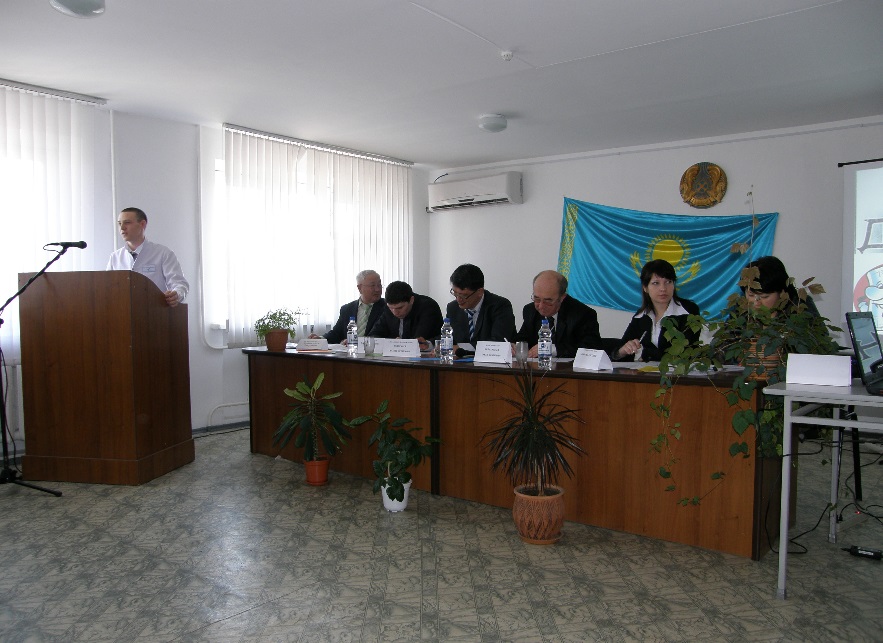 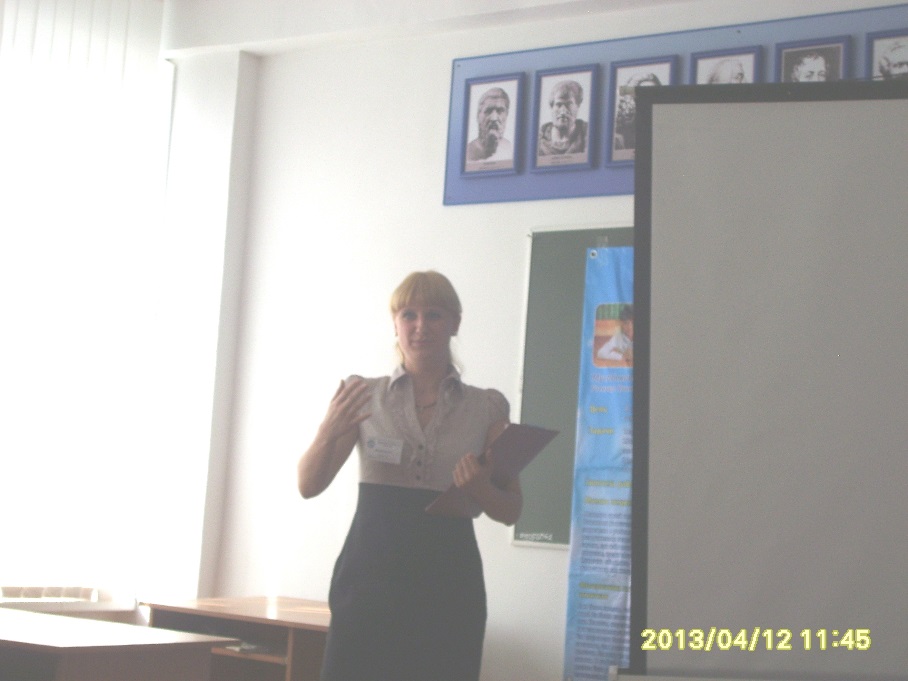 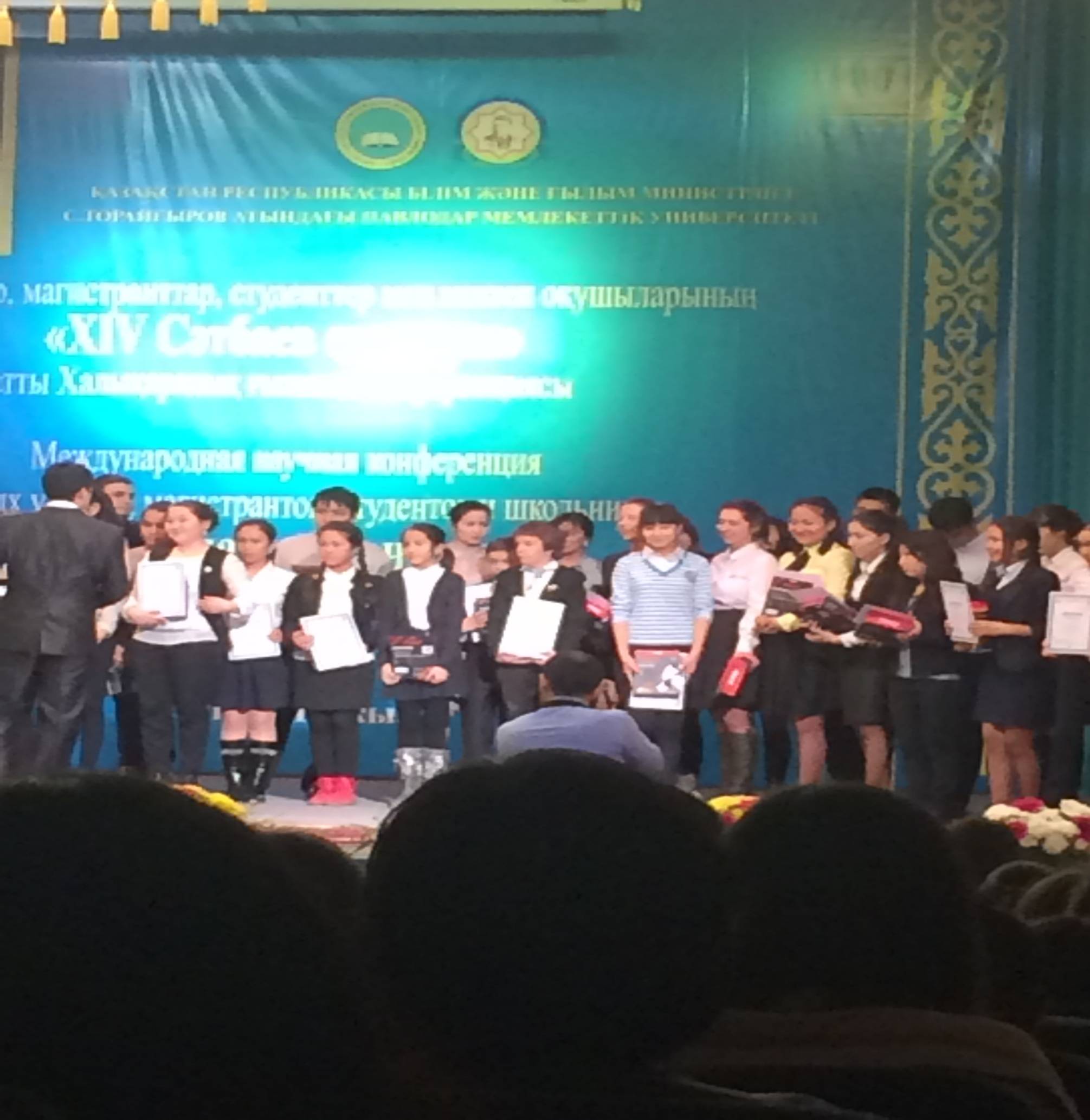 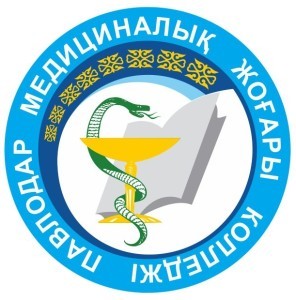 Какие  бы ни были техногенные изменения, как бы ни были высоки информационные технологии, последнее слово всегда останется за личностью, его творческим мышлением .
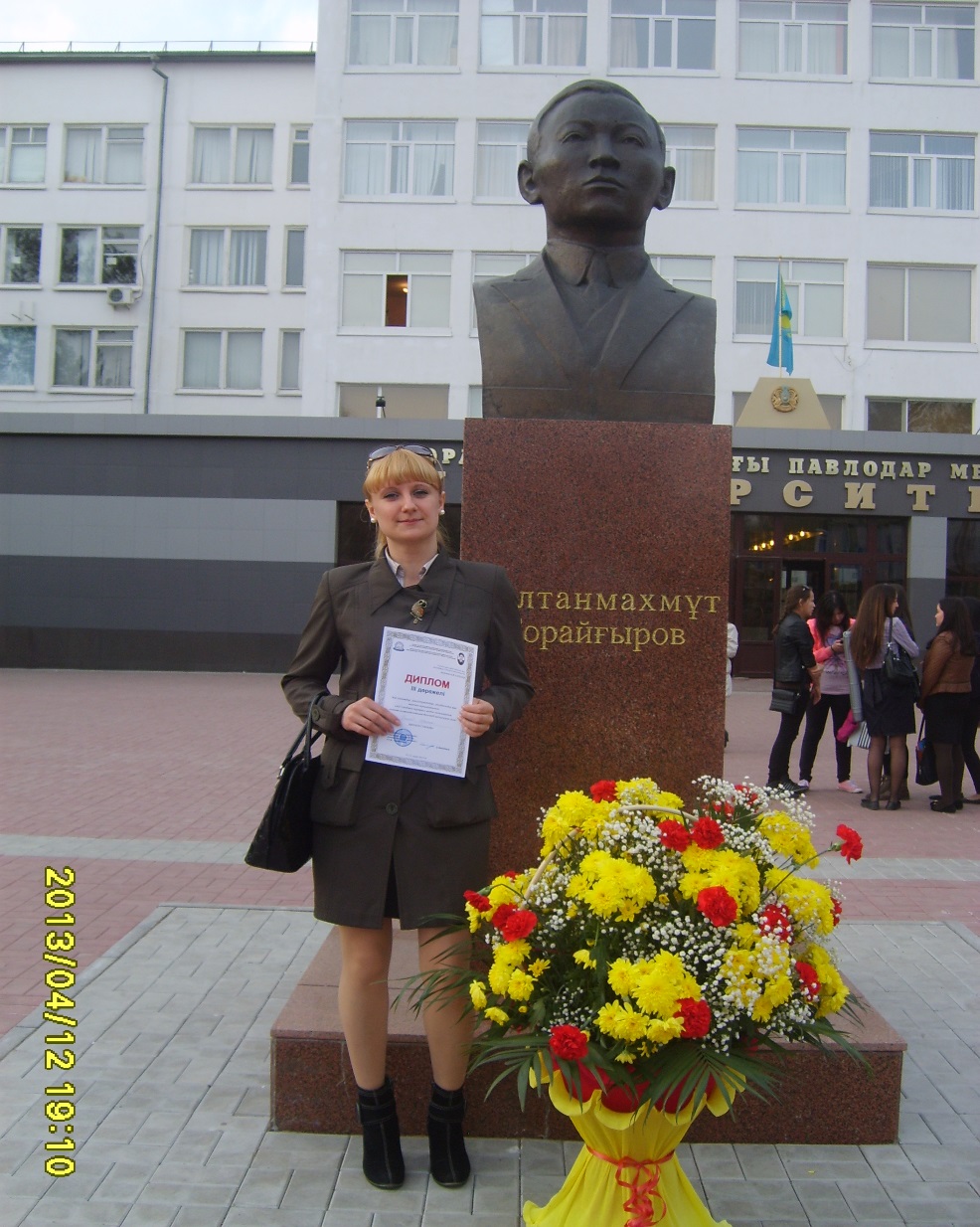 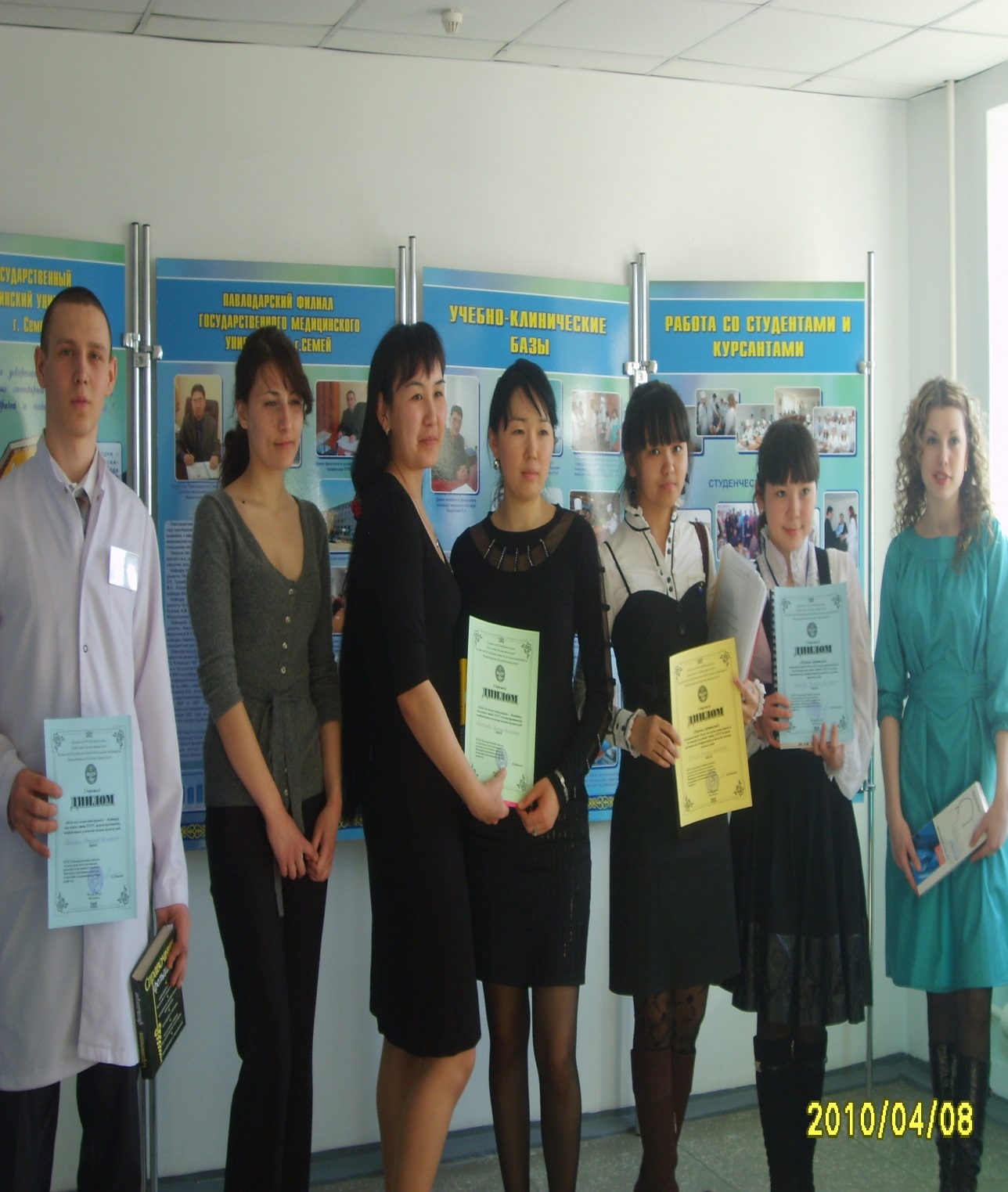 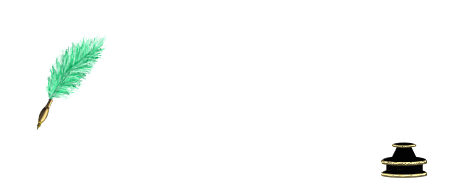